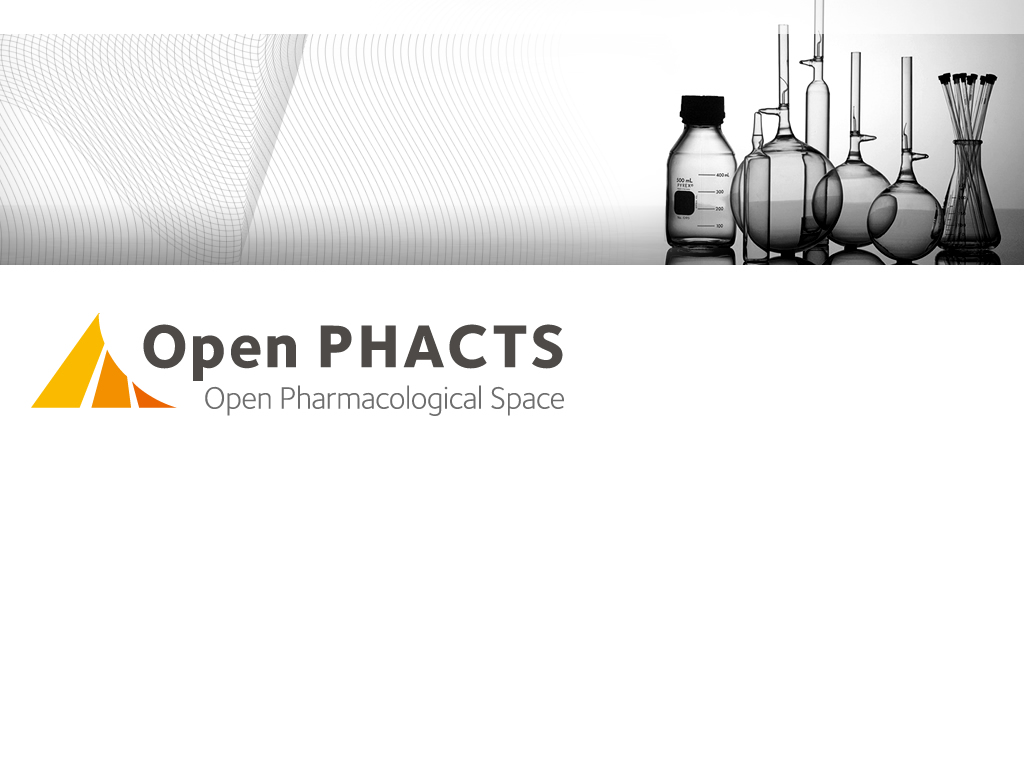 Connecting to Open PHACTS API via Python/Pipeline Pilot
6th Open PHACTS Community Workshop
Register for the API at https://dev.openphacts.org/signup
Python

Online Python interpreter
http://www.compileonline.com/execute_python_online.php

Download Python
https://www.python.org/download/

For documentation, tutorials, beginners guides...
http://www.python.org
Python – Calling the API
Example



Building the URI
URI http://beta.openphacts.org/1.3/structure/substructure?app_id=your_app_id&app_key=your_app_key&searchOptions.Molecule=CC(%3DO)Oc1ccccc1C(%3DO)O+&searchOptions.MolType=0&resultOptions.Count=20&_format=tjson

URI anatomy 
API plus version		http://beta.openphacts.org/1.3
Call				/structure/substructure
App ID & key		?app_id=your_app_id&app_key=your_app_key
Required parameters		&searchOptions.Molecule=CC(%3DO)Oc1ccccc1C(%3DO)O+
Optional parameters		&searchOptions.MolType=0&resultOptions.Count=20
Output format		&_format=json (when left unspecified output defaults to json)
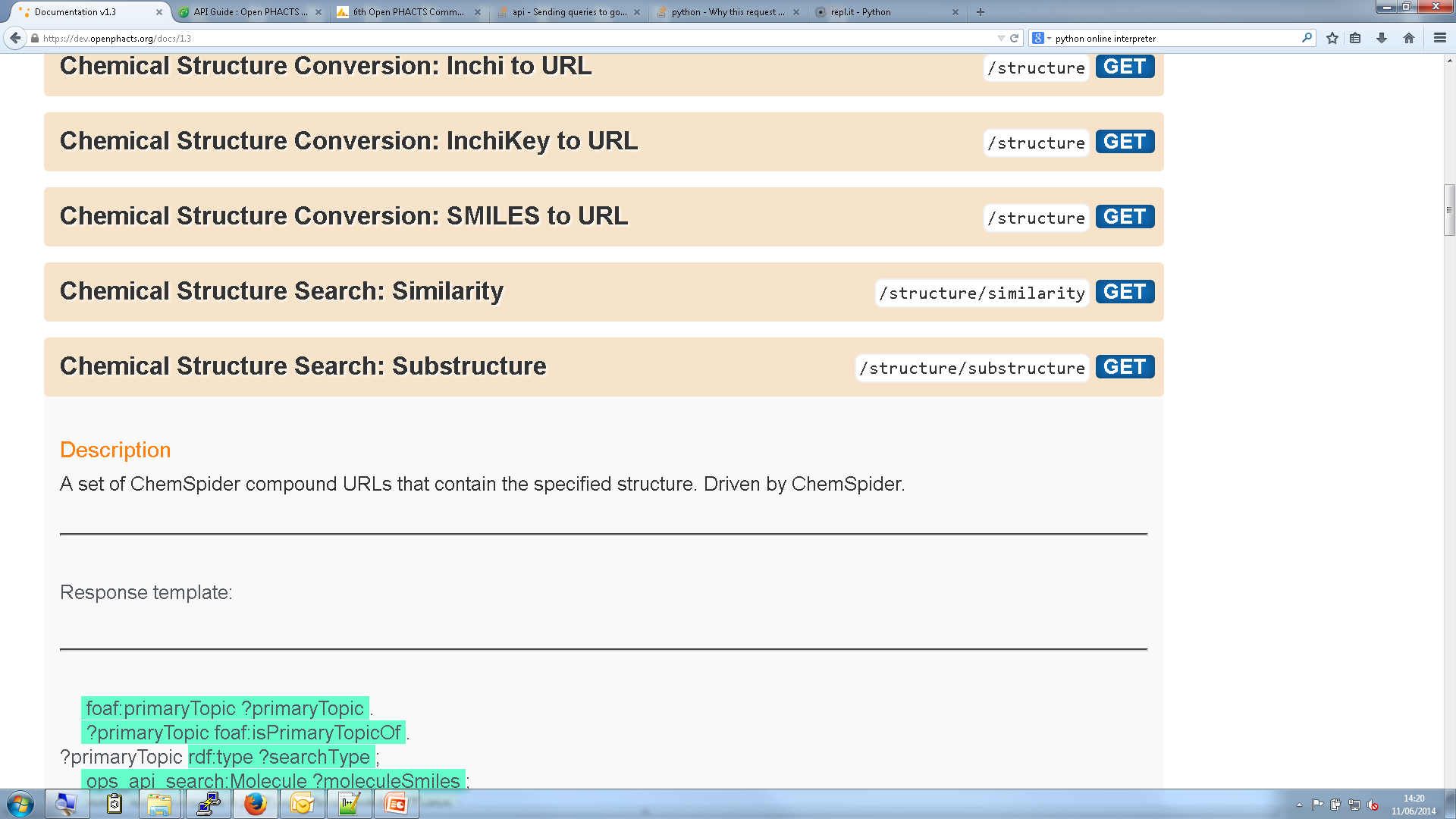 Python – Calling the API
Example



import urllib2
import urllib

smiles = 'CC(=O)Oc1ccccc1C(=O)O‘
enc_smiles = urllib.quote_plus(smiles)

api_response = urllib2.urlopen("http://beta.openphacts.org/1.3/structure/substructure?app_id=your_app_id&app_key=your_app_key&searchOptions.Molecule=%s&resultOptions.Count=1&_format=json" % enc_smiles).read()

print api_response
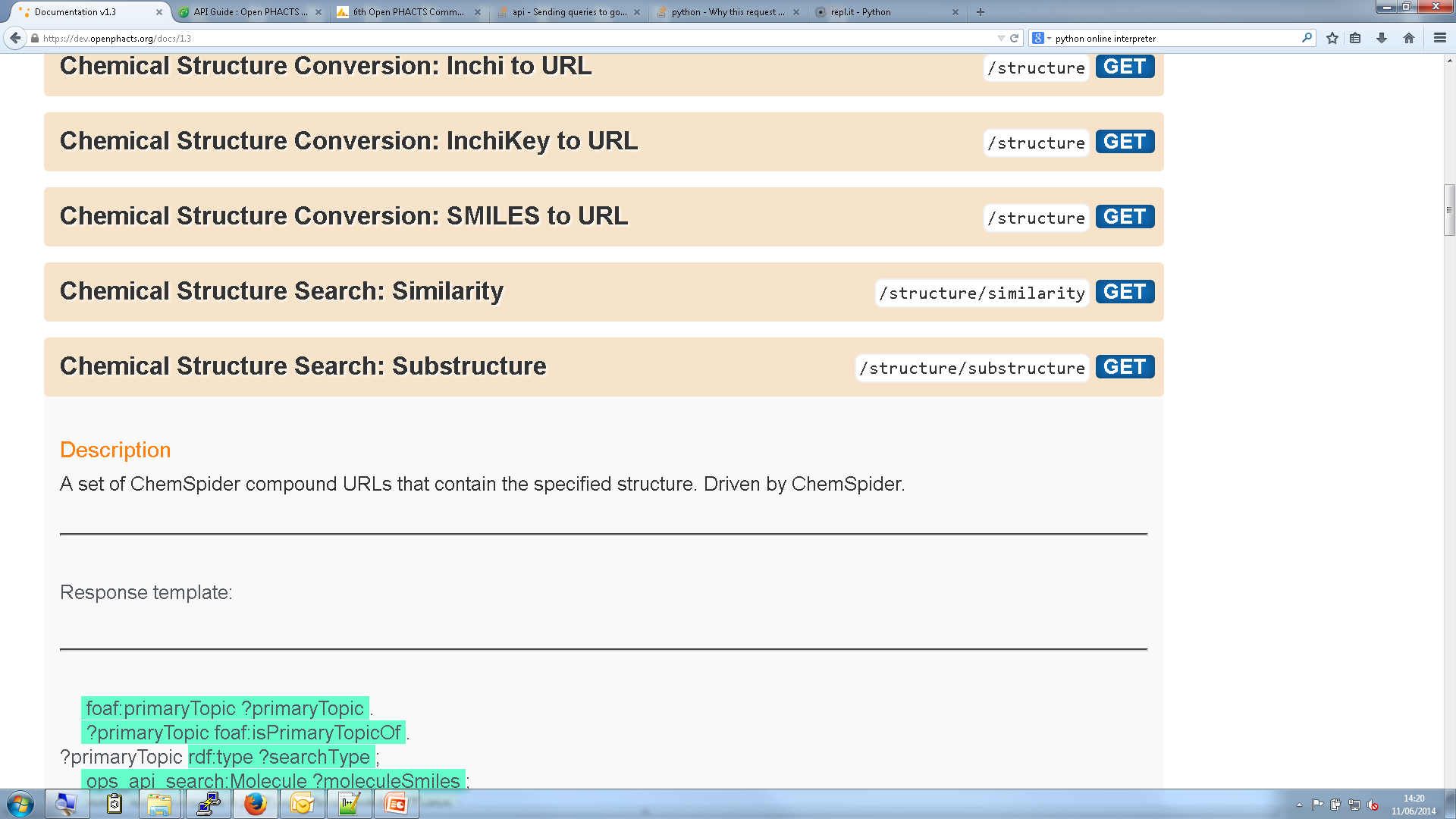 Python – Handling the Output

Available formats:
json  (JavaScript Object Notation)
tsv (Tab-separated values)
ttl (Terse RDF Triple Language)
xml (Extensible Markup Language)
rdf (Resource Description Framework)
rdfjson 
Html (HypetText Markup Language)
Python – Handling the Output
json  (JavaScript Object Notation) default output e.g.
	{ 
	  "format": "linked-data-api", 
	  "version": "1.3", "result": 
	  { "_about": "https://beta.openphacts.org/1.3/structure/substructure?app_id=your_app_id&
	app_key=your_app_key&searchOptions.Molecule=CC(%3DO)Oc1ccccc1C(%3DO)O
	&resultOptions.Count=1", 
	  "definition": "https://beta.openphacts.org/api-config", 
	  "extendedMetadataVersion": "https://beta.openphacts.org/1.3/structure/substructure?app_id=your_app_id&
	app_key=your_app_key&searchOptions.Molecule=CC(%3DO)Oc1ccccc1C(%3DO)O
	&resultOptions.Count=1&_metadata=all%2Cviews%2Cformats%2Cexecution%2Cbindings%2Csite", 
	  "primaryTopic": {
	    "_about": "http://www.openphacts.org/api/ChemicalStructureSearch", 
	  "result": { 
	    "_about": "http://ops.rsc.org/OPS403534", 
	    "relevance": 1 
	}, 
	"Count": "1", 
	"Molecule": "CC(=O)Oc1ccccc1C(=O)O", 
	"type": "http://www.openphacts.org/api/SubstructureSearch", 
	"isPrimaryTopicOf": "https://beta.openphacts.org/1.3/structure/substructure?app_id=your_app_id&
	app_key=your_app_key&searchOptions.Molecule=CC(%3DO)Oc1ccccc1C(%3DO)O&resultOptions.Count=1" 
	  }  
	  }
	 }
Python – Handling the Output
Online json viewer
http://jsonviewer.stack.hu/
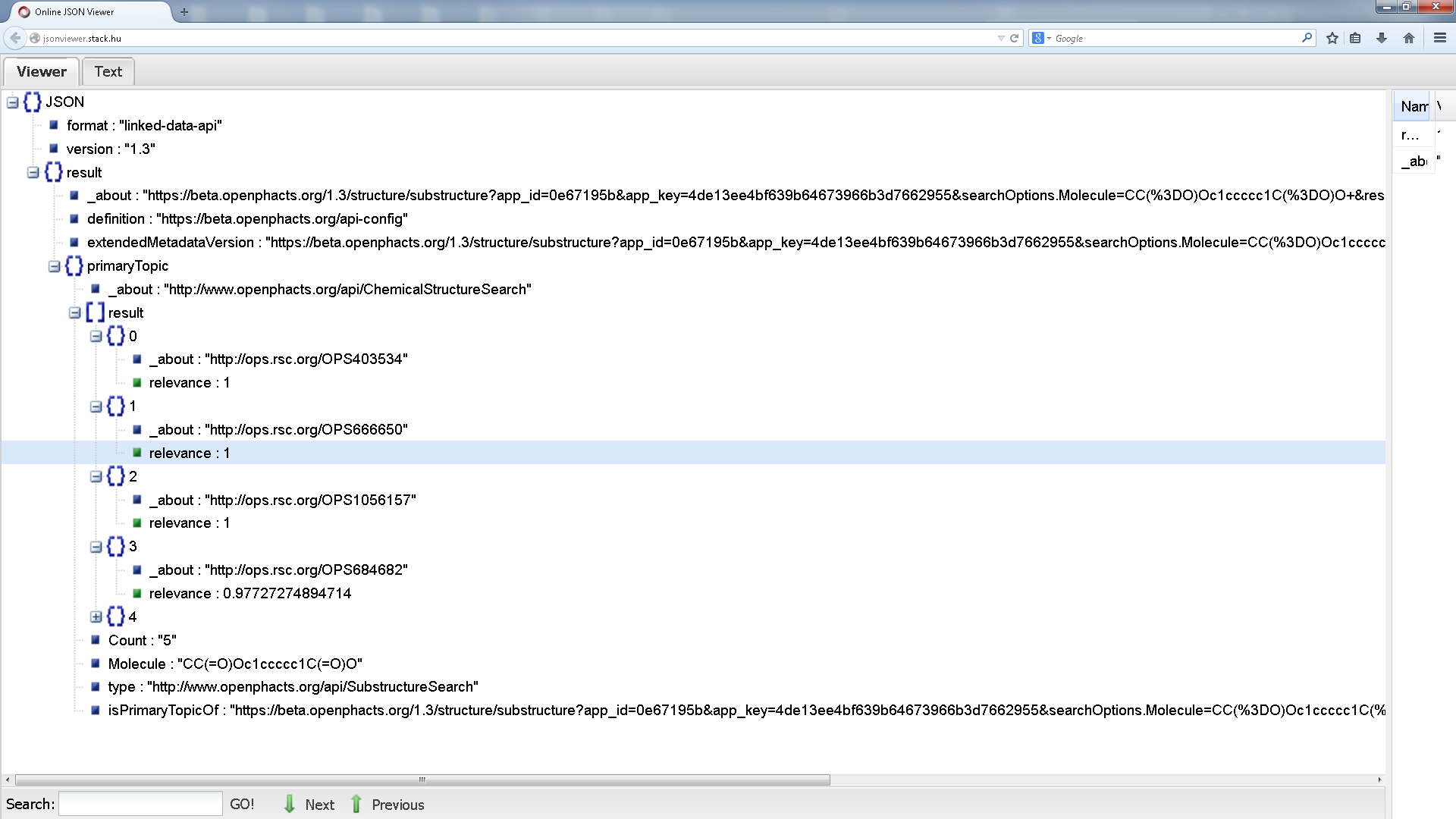 Python – Handling the Output
Python treats json output as a string – 

import json

json_obj = json.loads(api_response)
result_list = json_obj['result']['primaryTopic']['result']

for data in result_list:
	print data

json output can be treated as a multidimensional Python dictionary

	{u'relevance': 1, u'_about': u'http://ops.rsc.org/OPS403534'}
	{u'relevance': 1, u'_about': u'http://ops.rsc.org/OPS666650'}
	{u'relevance': 1, u'_about': u'http://ops.rsc.org/OPS1056157'}
	{u'relevance': 0.97727274894714, u'_about': u'http://ops.rsc.org/OPS684682'}
	{u'relevance': 0.97727274894714, u'_about': u'http://ops.rsc.org/OPS1522274'}
Python – Full code for example
	
	import urllib2
	import urllib
	import json

	smiles = 'CC(=O)Oc1ccccc1C(=O)O‚
	enc_smiles = urllib.quote_plus(smiles)
	
	api_response = urllib2.urlopen("http://beta.openphacts.org/1.3/structure/substructure?app_id=0e67195b&app_key=4de13ee4bf639b64673966b3d7662955&searchOptions.Molecule=%s&resultOptions.Count=5&_format=json"  % enc_smiles).read()
	
	print api_response
	
	json_obj = json.loads(api_response)
	result_list = json_obj['result']['primaryTopic']['result']

	for data in result_list:
		print data
Pipeline Pilot (Accelrys‘ scientific informatics platform)

Pipeline Pilot
http://accelrys.com/products/pipeline-pilot/

Accelrys Academic Solutions
http://accelrys.com/micro/academic/

Open PHACTS Component Collection 2.0
https://community.accelrys.com/docs/DOC-6547

Open PHACTS Pipeline Pilot Community Portal
https://community.accelrys.com/groups/openphacts
Pipeline Pilot
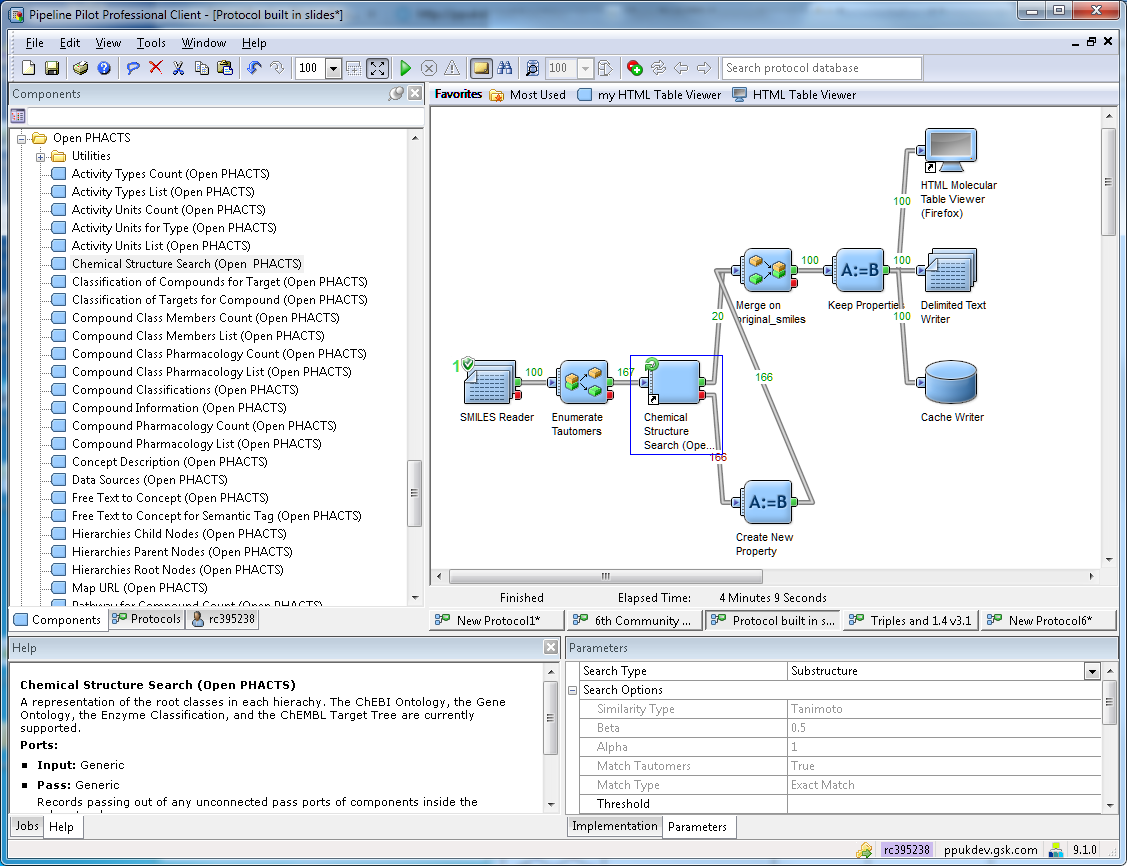 Open PHACTS components
Open PHACTS chemical structure search component
Component Parameters
Description of selected component
Pipeline Pilot

Building a protocol
Feeding in data
Preparing data for the API component
API component
Handling the output
Saving the results
Pipeline Pilot – 1. Feeding in data

What format is the Input?
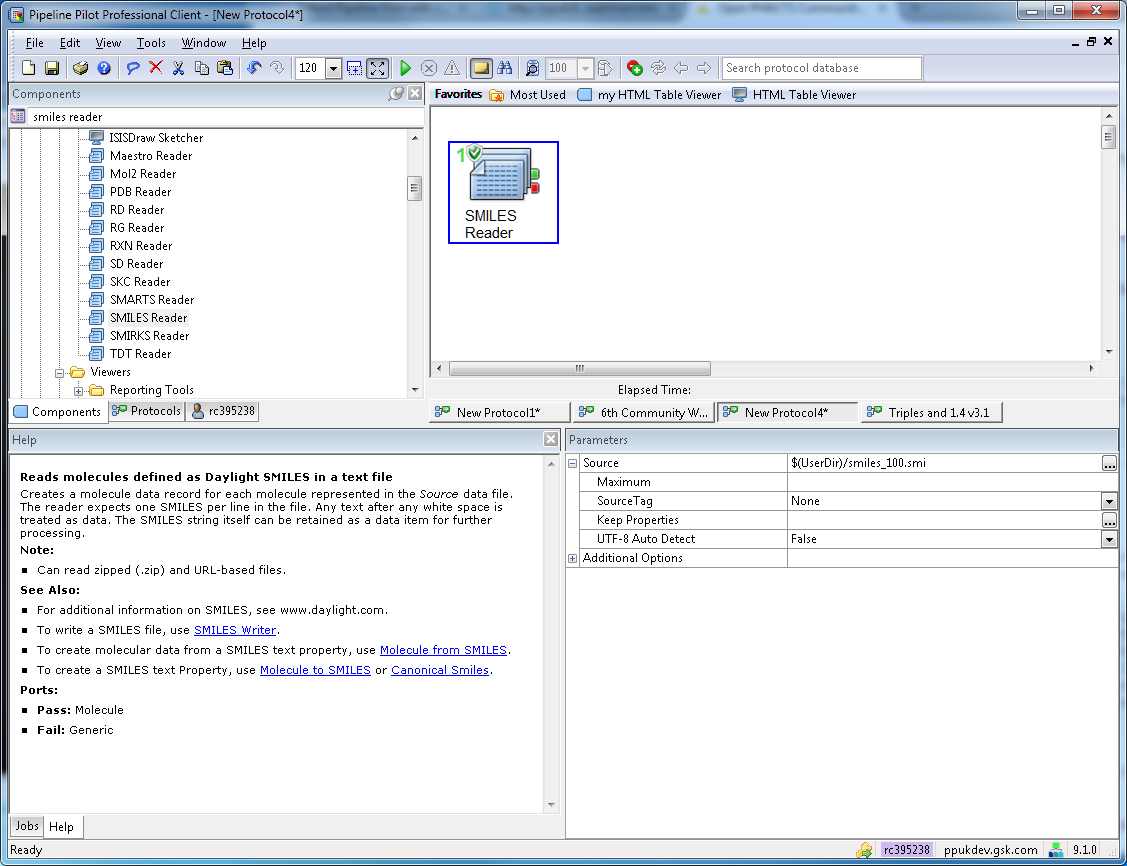 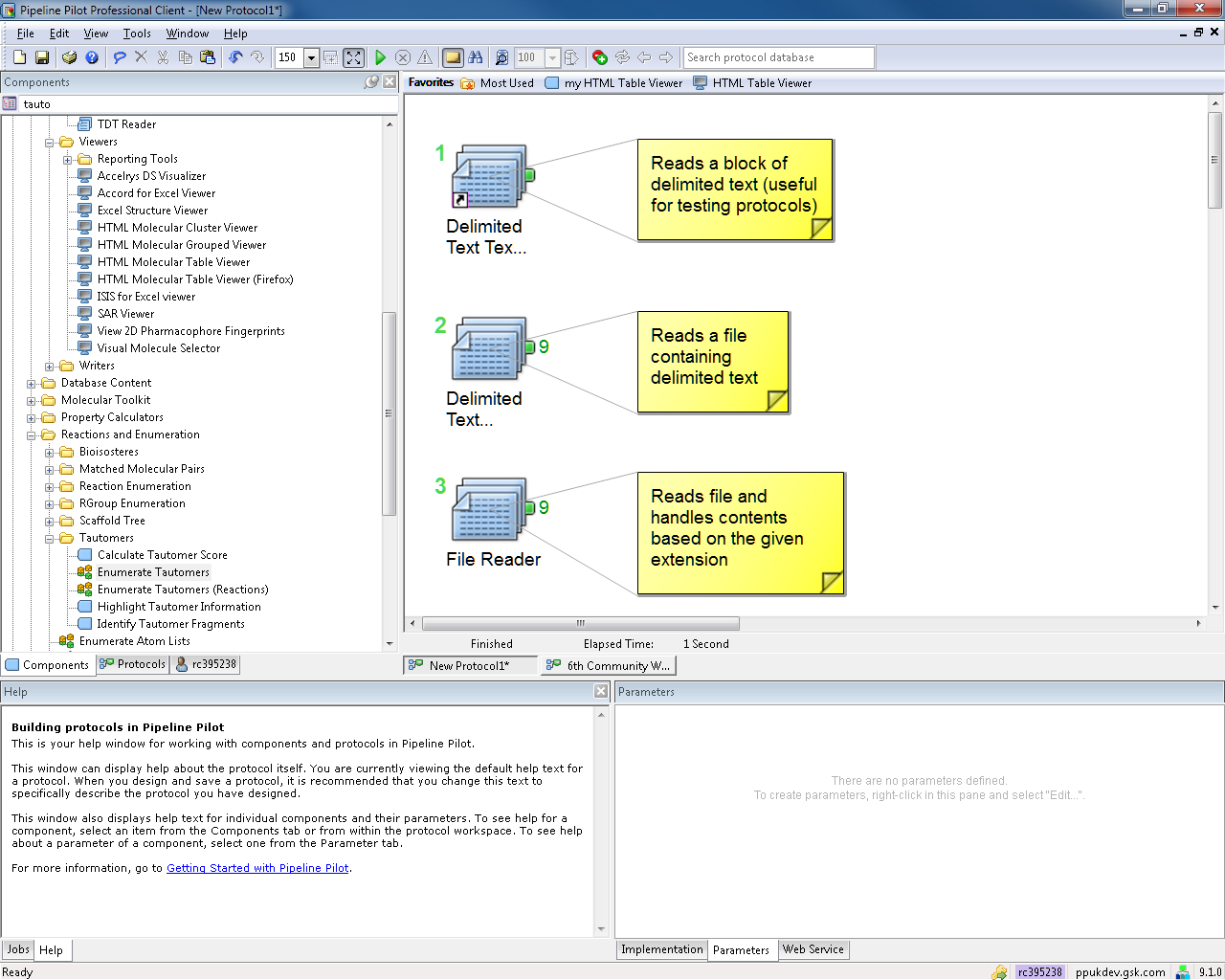 Pipeline Pilot – 2. Preparing data for the API component

Does the input data need altered?
Is the input data complete?  E.g. do tautomers need to baccounted for?
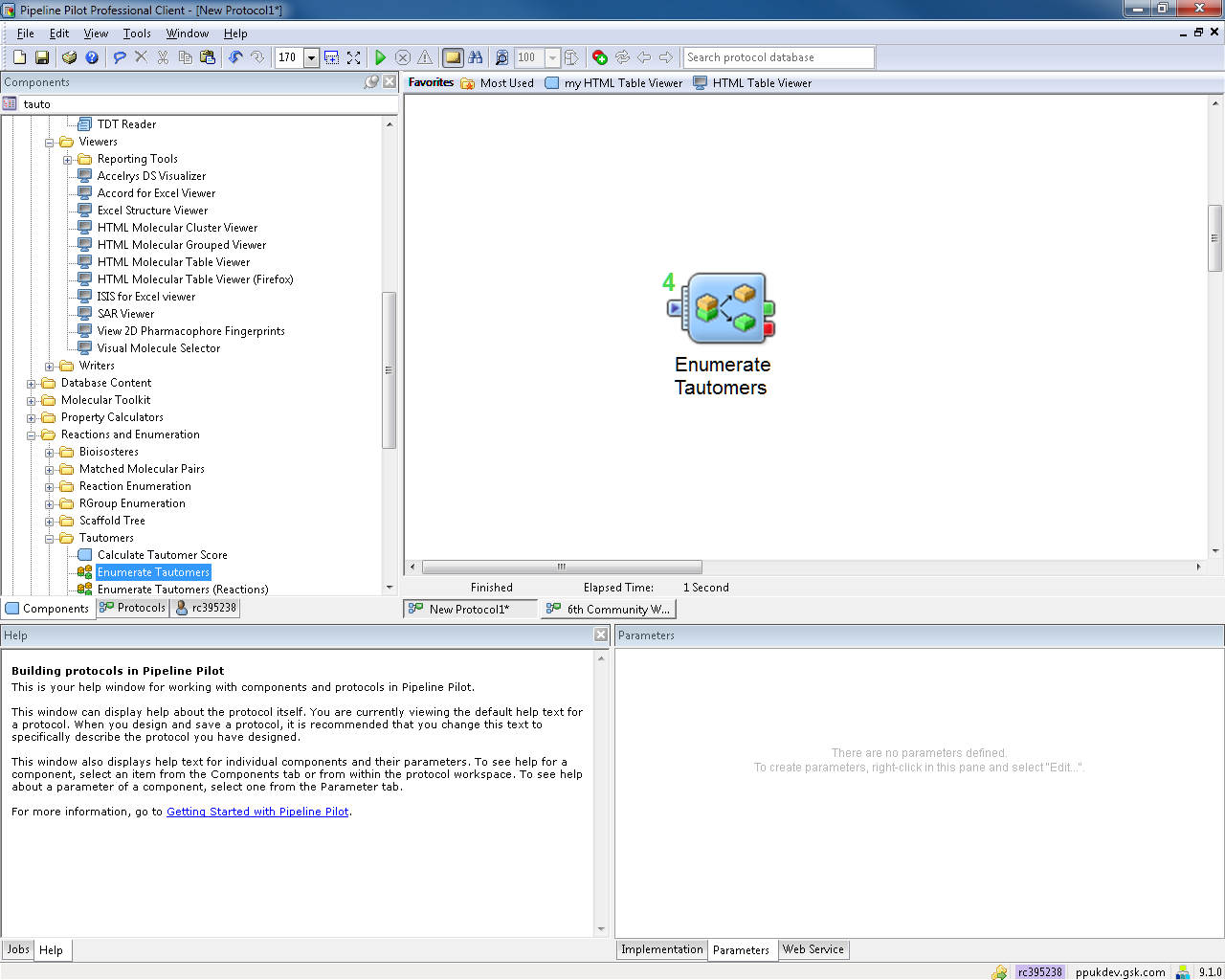 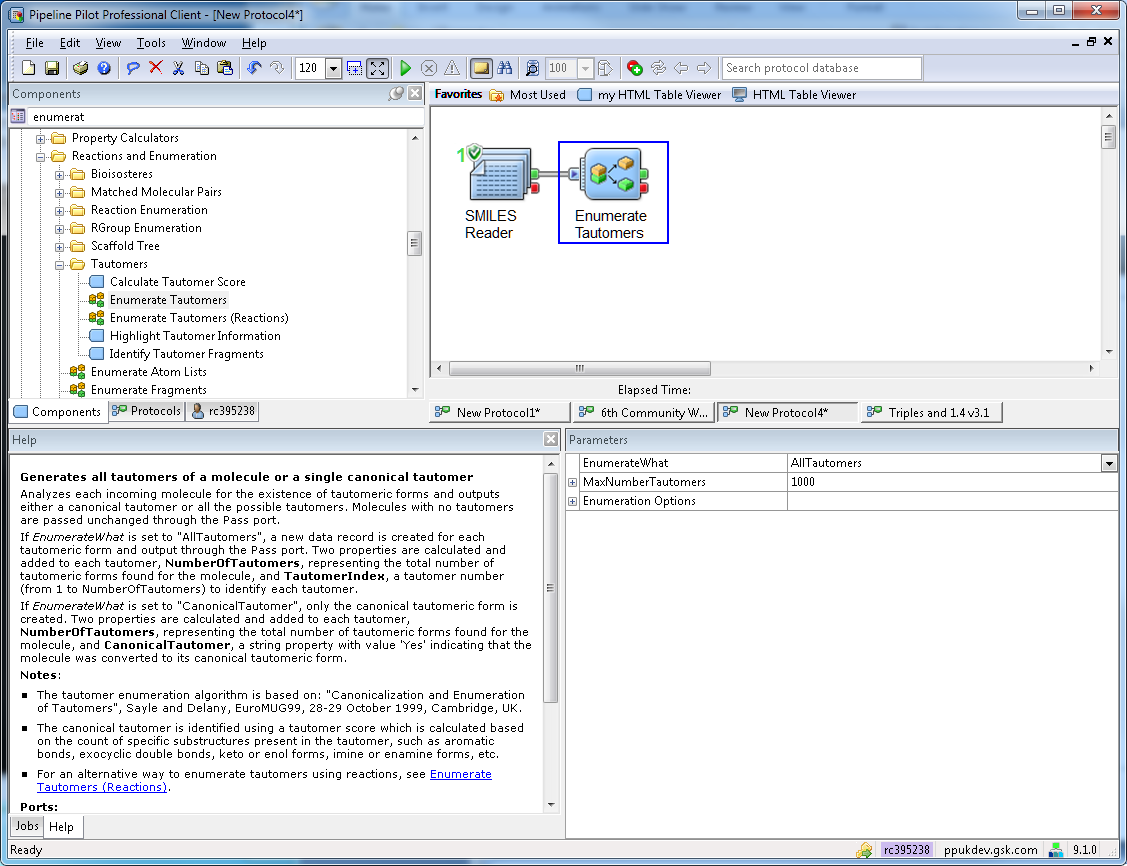 Pipeline Pilot – Keeping track of data

HTML Molecular
Table Viewer
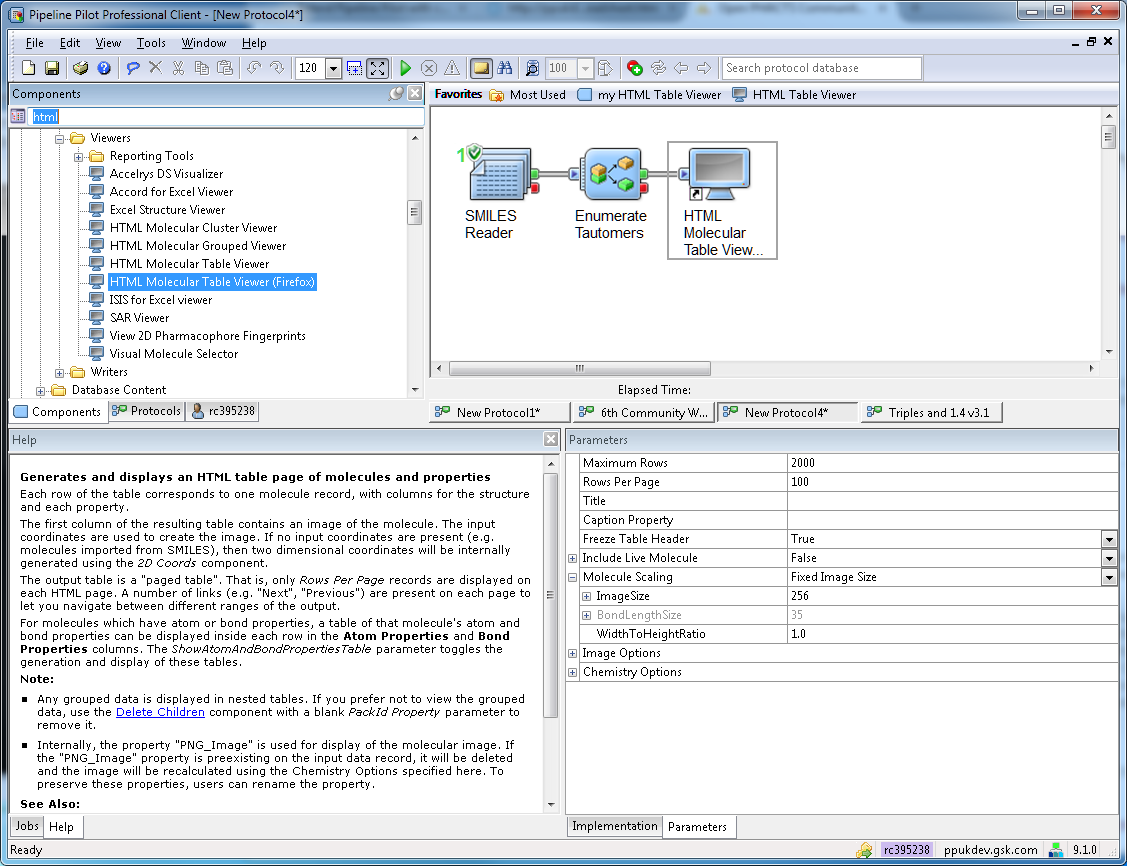 Pipeline Pilot – Keeping track of data

HTML Molecular
Table Viewer
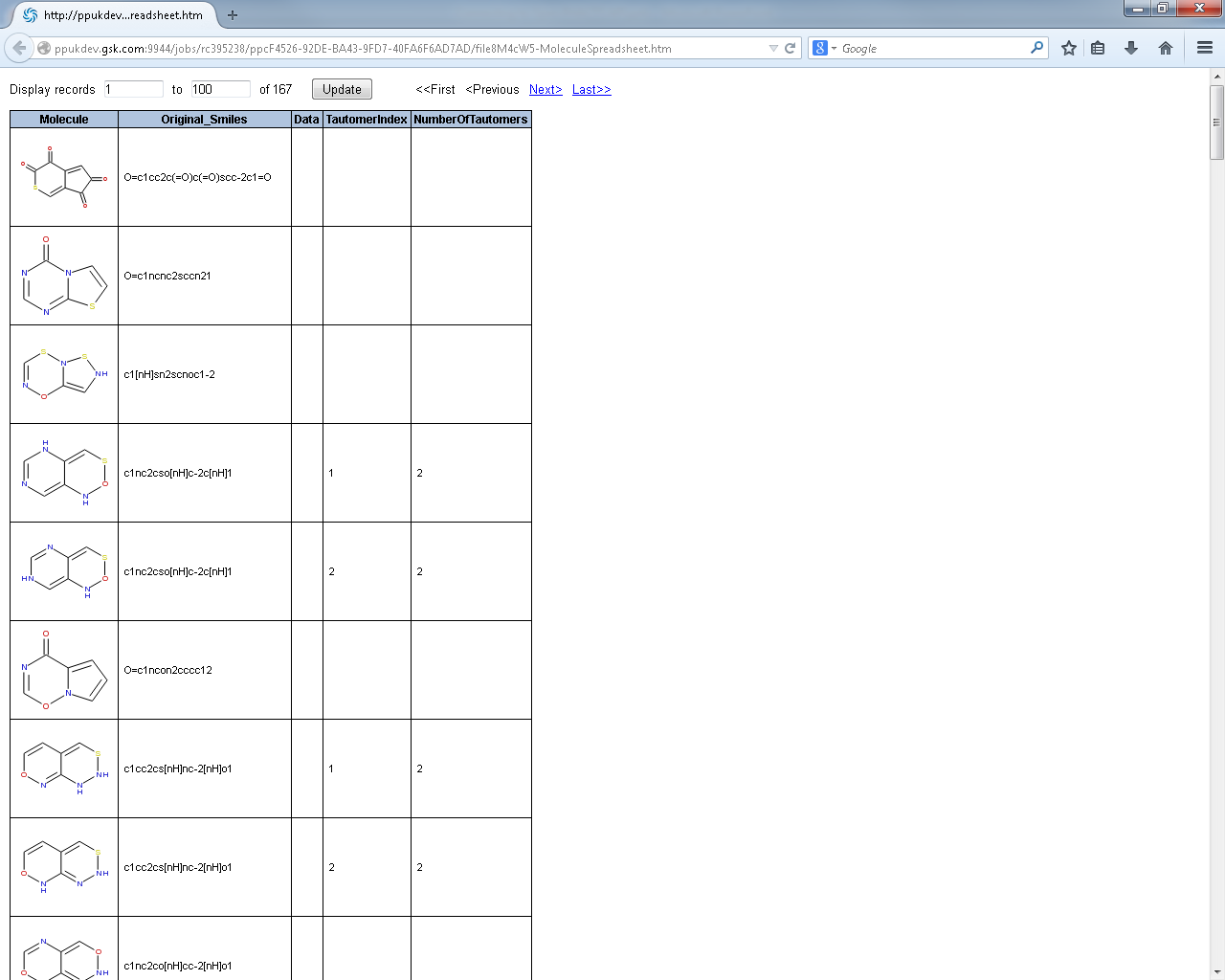 Pipeline Pilot – 3. API component
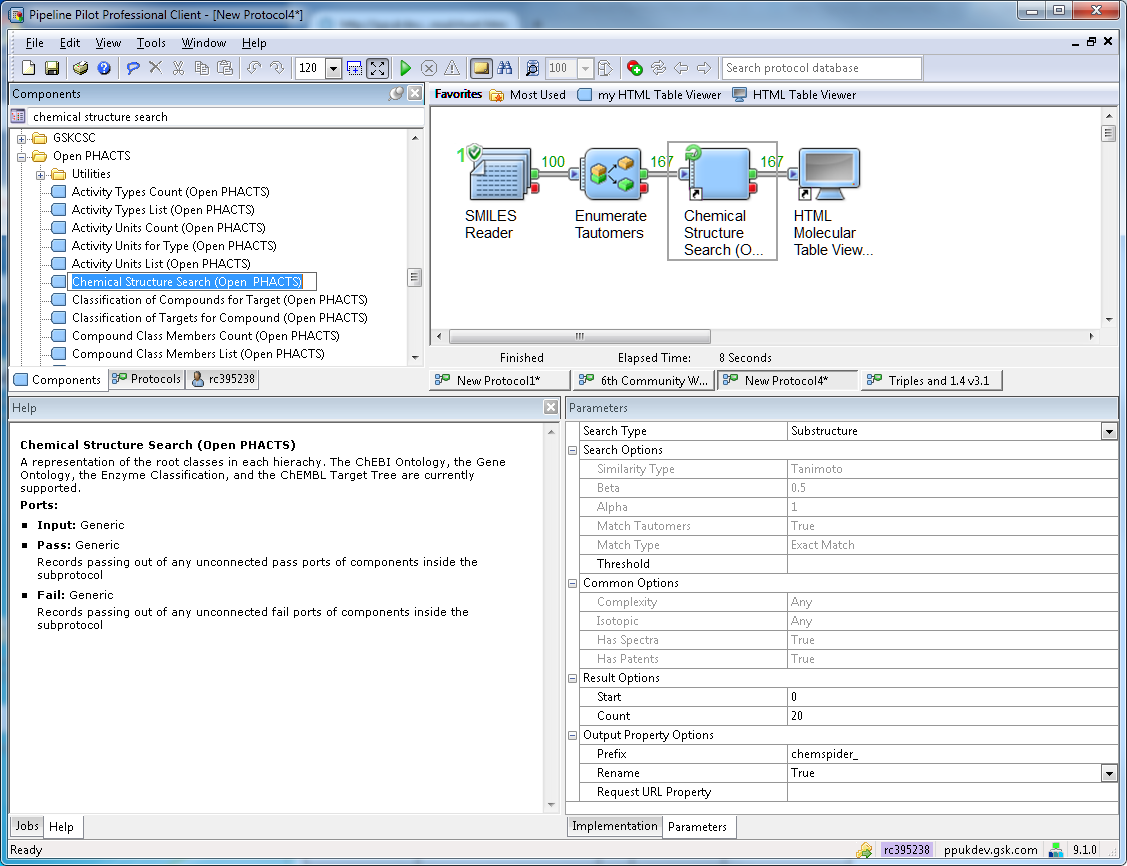 Same parameters as available on the API dev page
Pipeline Pilot – 4. Handling the Output
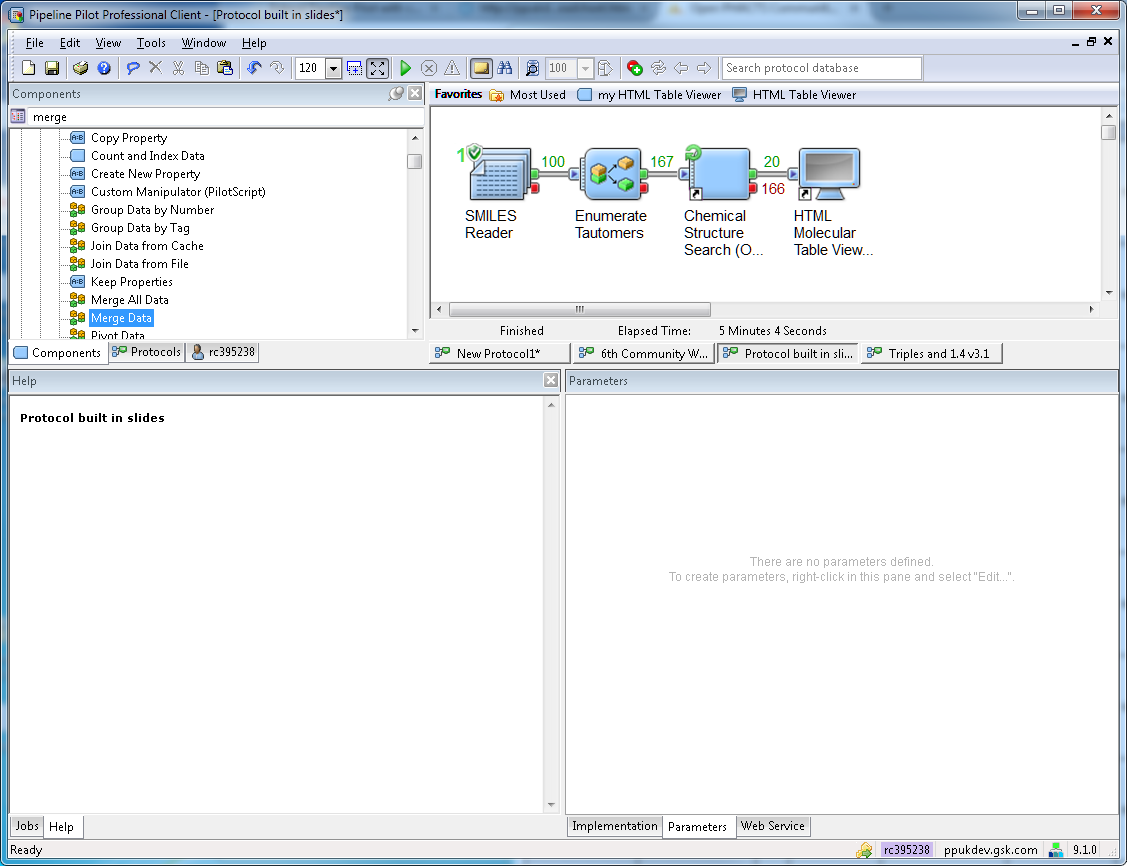 Pipeline Pilot – 4. Handling the Output
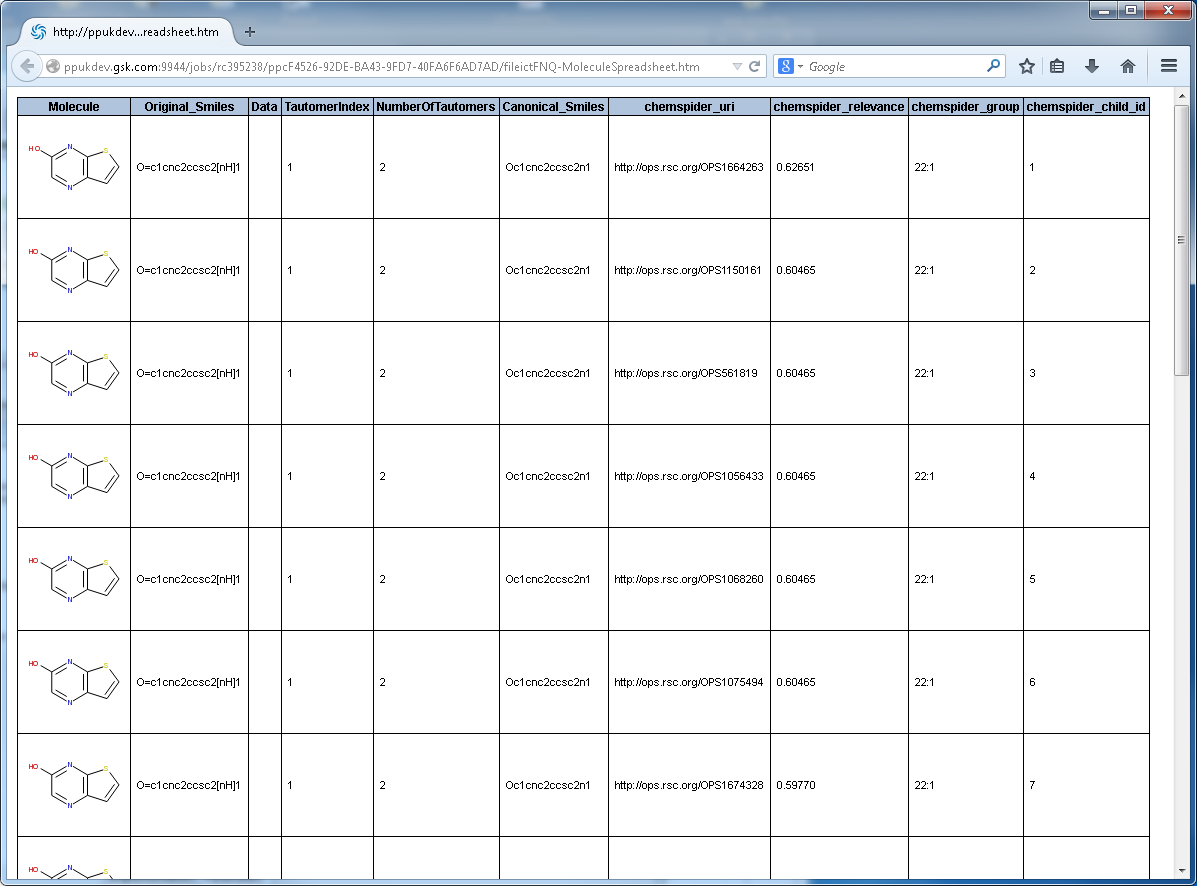 Pipeline Pilot – 4. Handling the Output
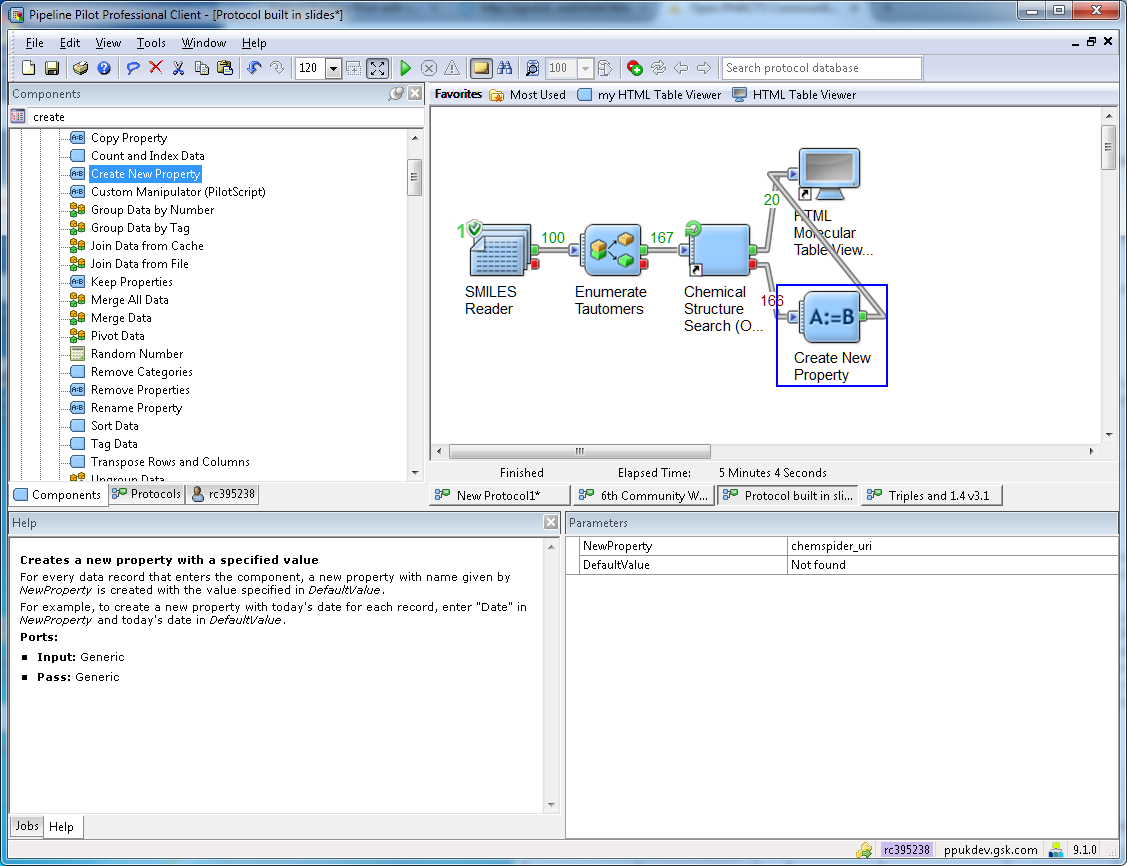 Pipeline Pilot – 4. Handling the Output
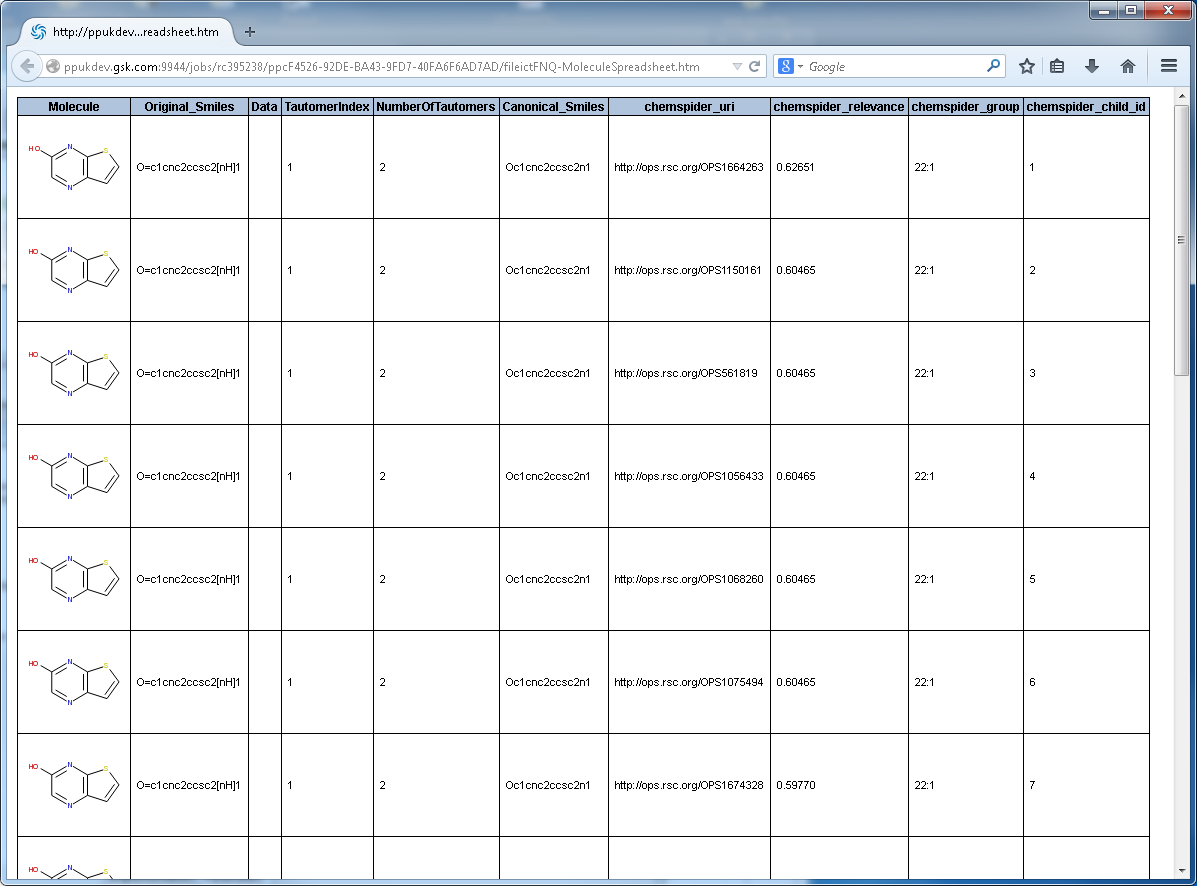 Pipeline Pilot – 4. Handling the Output
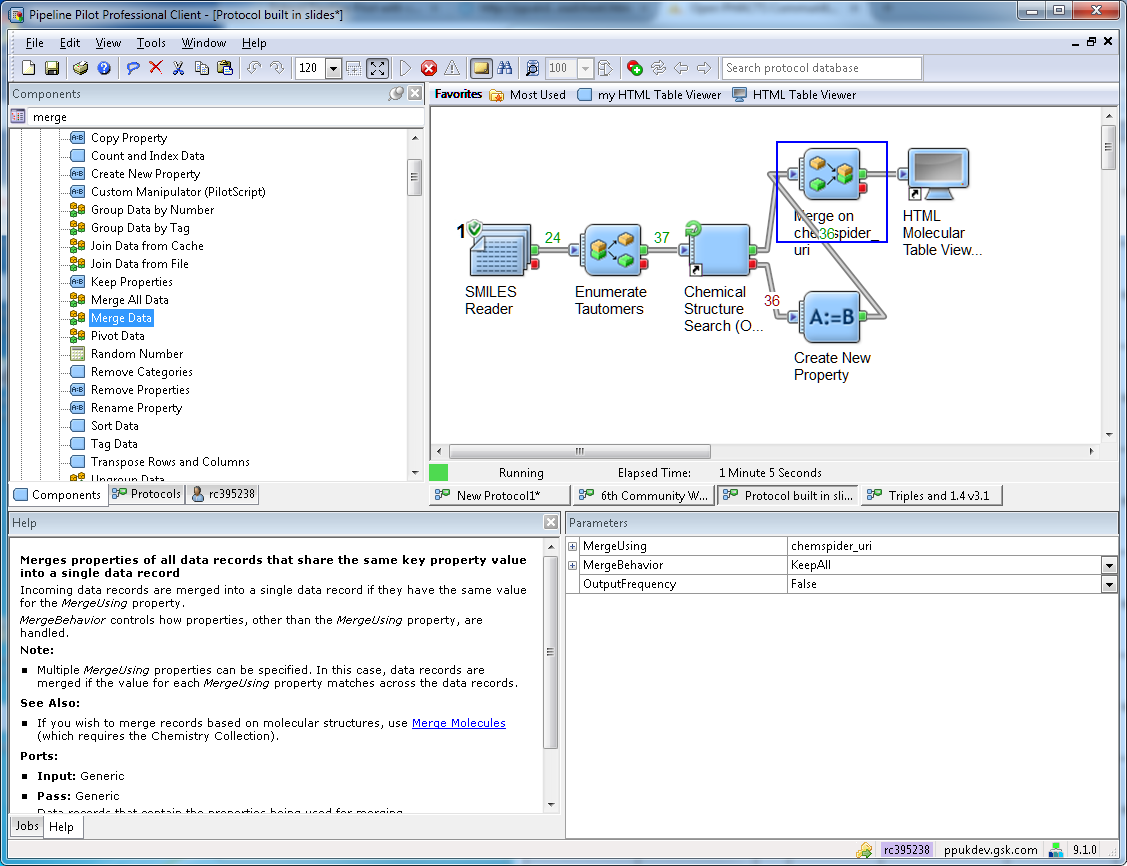 Pipeline Pilot – 4. Handling the Output
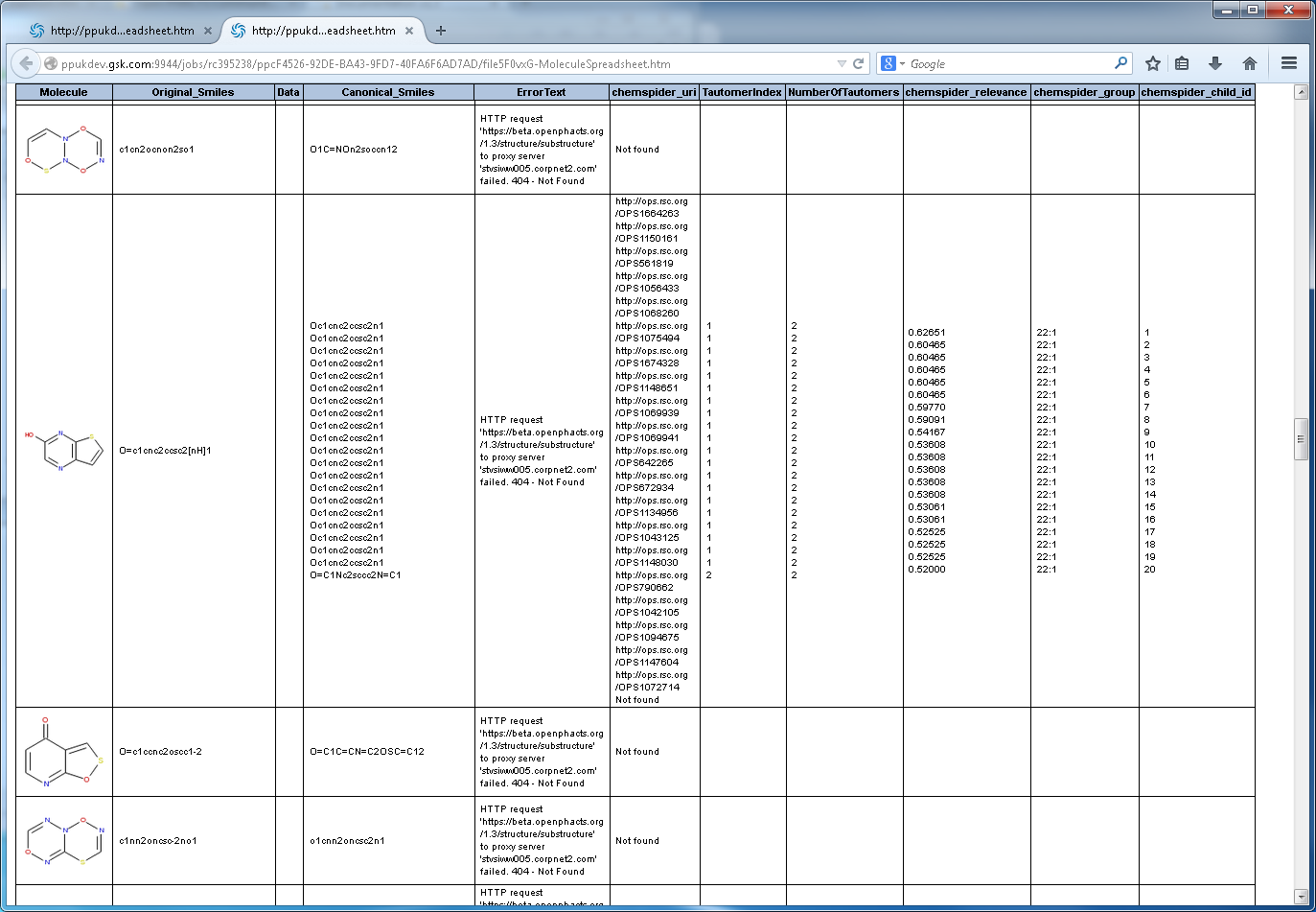 Pipeline Pilot – 4. Handling the Output
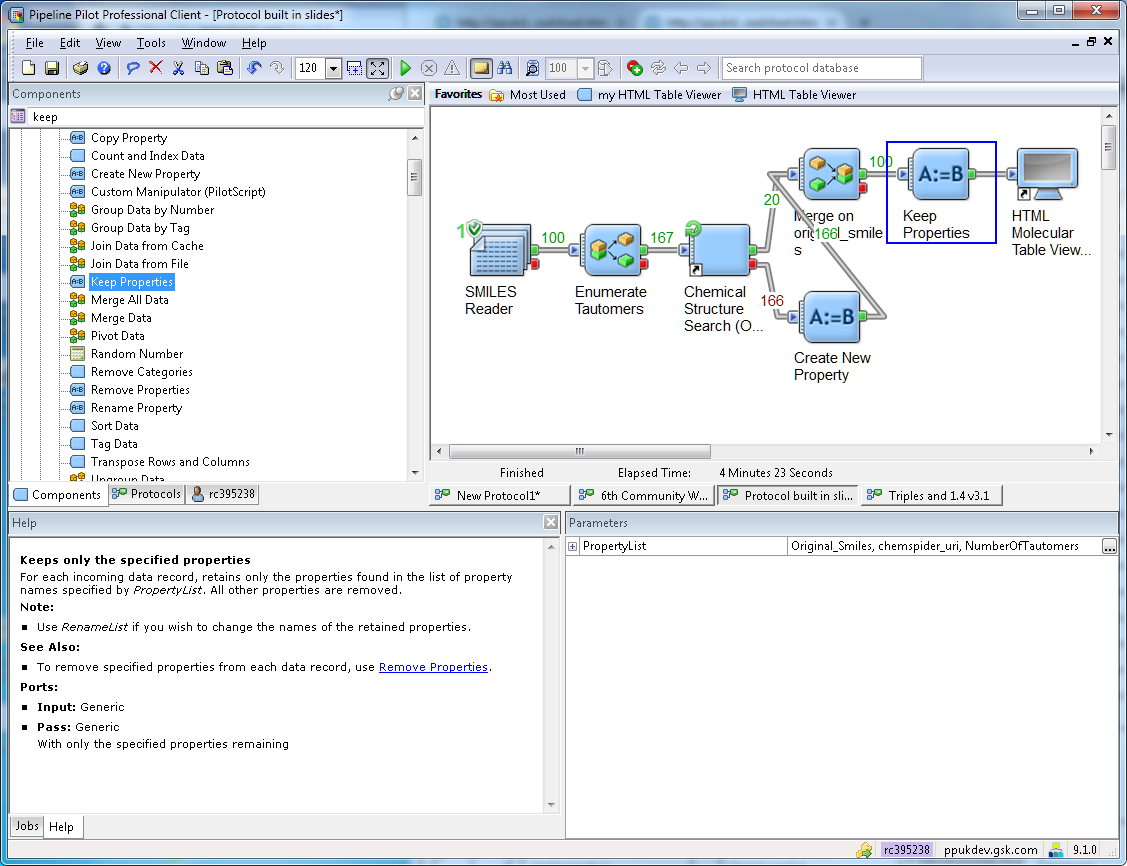 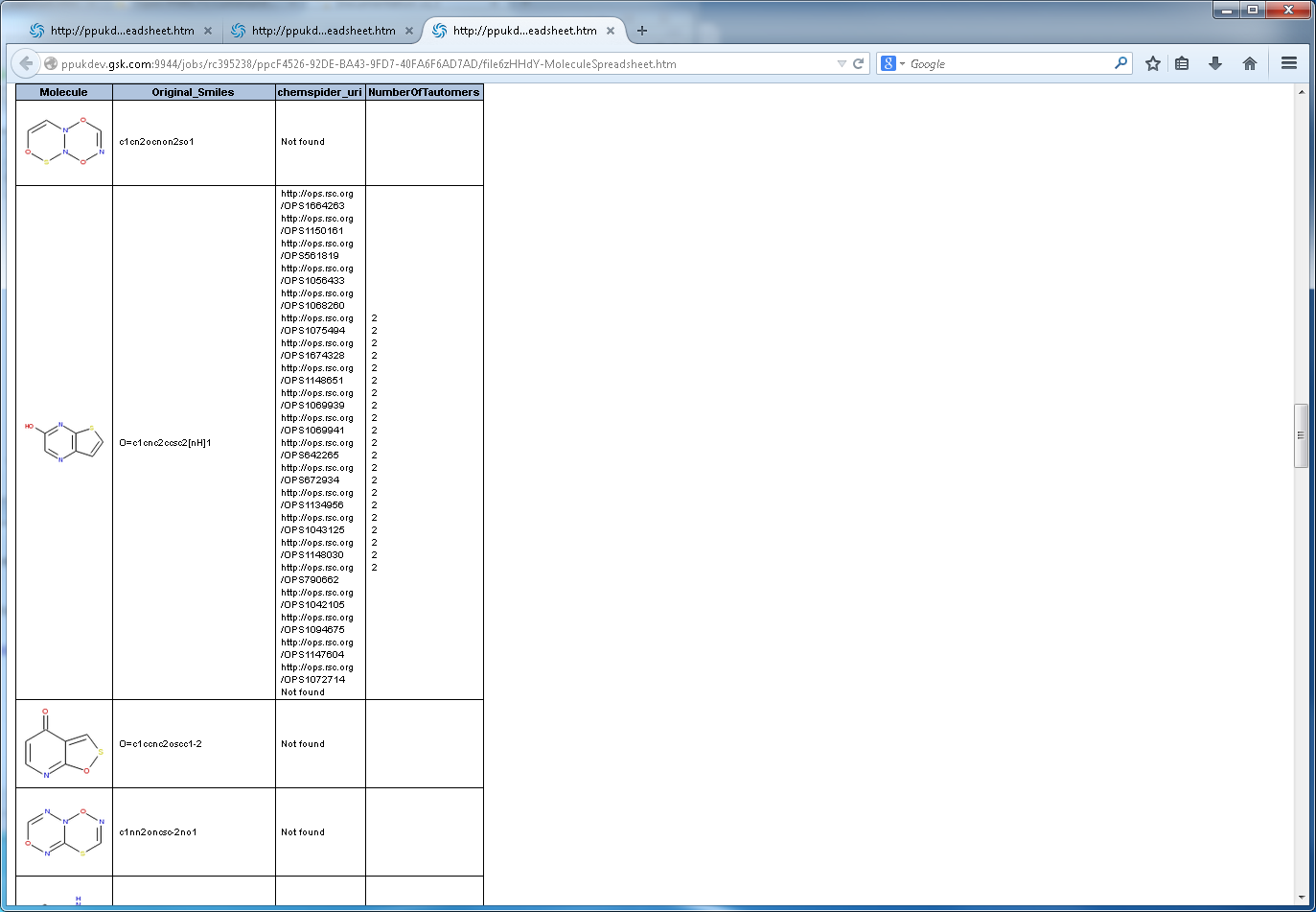 Pipeline Pilot – 5. Saving the results
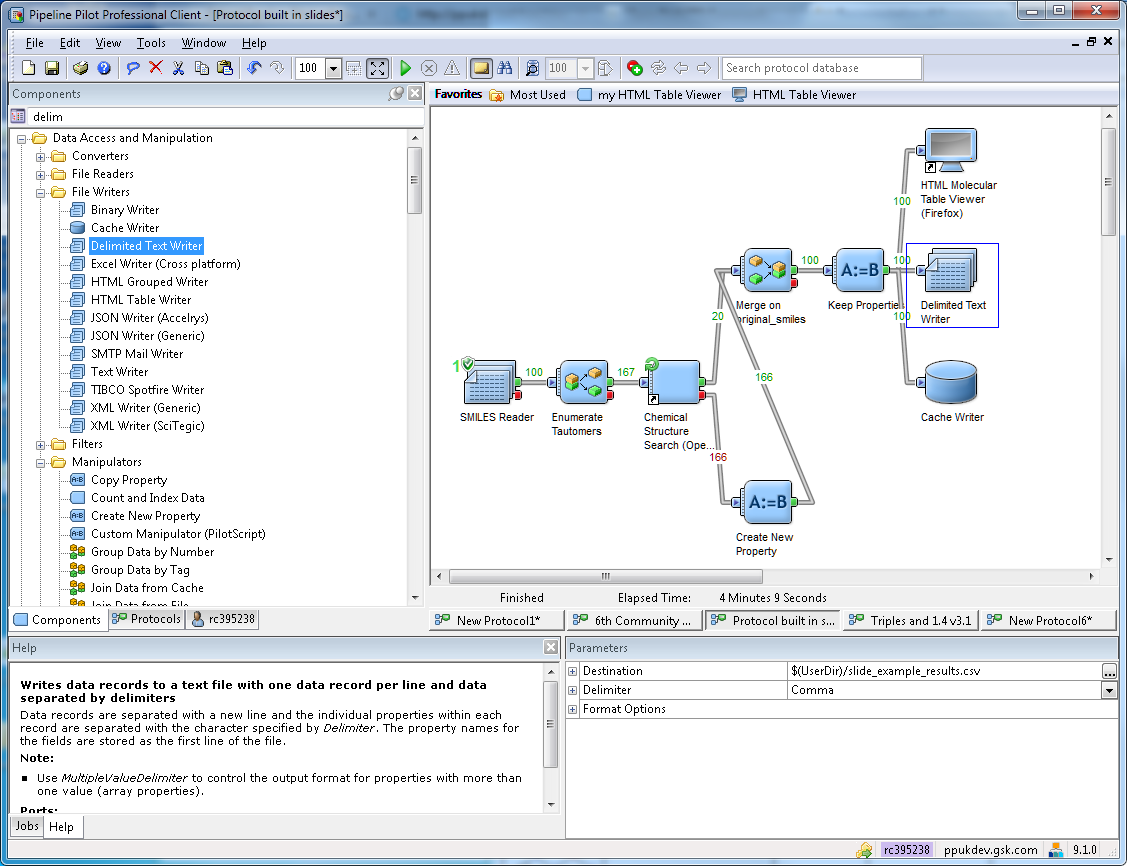 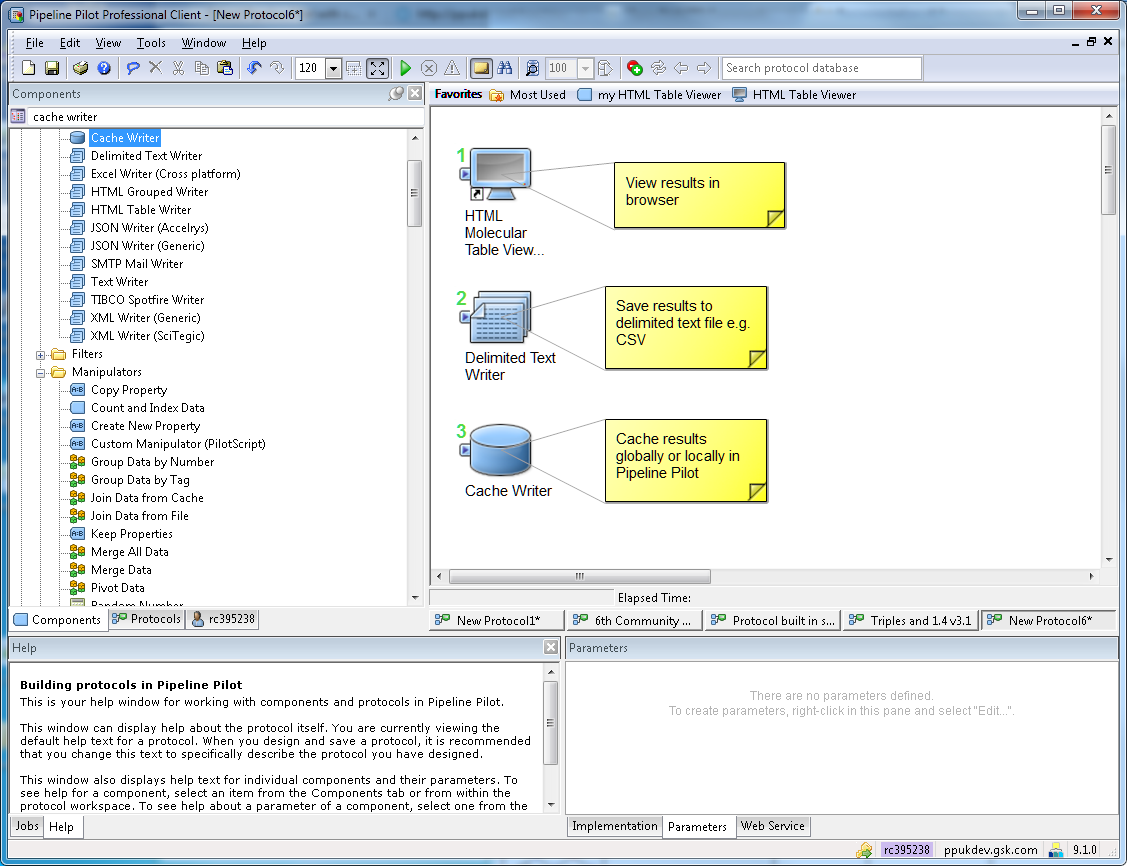